Correlation and linear regression
Dr. Nadhim Ghazal
The aim is to investigate the linear relationship  between two continuous variables. Correlation therefore measures the closeness  of the relationship. Correlation is defined as  the degree or strength of relationship between two characteristics in a  population.  For the correlation to be obtained we need the followings;
One population 
two characteristics 
both should be continuous type (quantitative data) 
both should be changing (variables) (not constant) 
There  must  be  some sort  of  relationship  between  two  in  order  to obtain the strength of this relationship.
Uses of correlation
Description;  to  describe  the  general  level  of  one  variable  that  is related with each level of other variable. 
Adjustment;  to  provide  a  mean  of  adjusting  two  set  of  variables when  one  variable  tends  to  have  different  values  with  another variable. 
Forecasting or prediction; to aid in forecasting or prediction a level of one variable for a new value of another variable. 
Interpreting;  to  understand  and  interpret  the  mechanism  by  which one variable is related to another. 
Outlier detection;  to  detect  abnormal  values  or  outliers  that  may merit detailed individual study.
After that we need to determine which of the two variables is X and which one is Y according to the following;
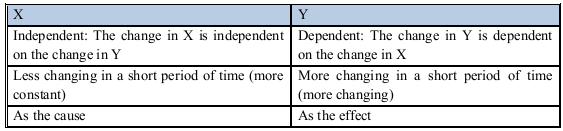 After  that  we  need  to  draw  a  scatter  diagram  in  order  to  ascertain the presence of correlation and we have the following types of scatter;
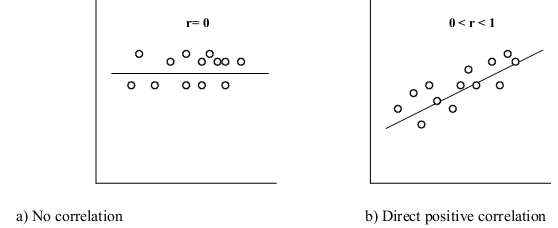 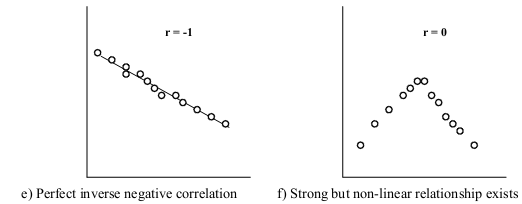 r  only measures the linear relationship so we have to draw a scatter diagram first to identify non-linear relationship.
Linear regression
Gives the equation of straight line that best describes it and enables the prediction of one variable from the other.
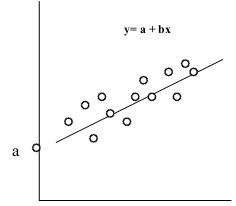 a= constant,  called  y-intercept,  it  is  the  place  where  the  regression  line intersept with y axis 
b=regression coefficient 
x= any value of X variable 
y= any value of Y variable
Interpretation of r
r is always a number between -1 and +1 
r is positive if x and y tend to be high or low together, and the larger its value, the closer the relationship 
r  is negative  if high value  of  y tend to go with low values of x and vice versa 
r only measures the linear relationship so we have to draw a scatter diagram first to identify non-linear relationship. 
if we calculate r without examining the data the we will miss a strong but non-linear relationship
if  r < 0.3               No correlation, 
r 0.3-<0.5              Weak correlation, 
r 0.5-0.7               Moderate correlation, 
r 0.7- <1 (+ or -)                Strong correlation
The r2 (The coefficient of determination), i.e. when value of r = 0.58, then r 2 =0.34, this means that 34% of the variation in the values of y may be accounted for by knowing values of x or vice versa.
e.g; The body weight (Kg) and plasma volume (Liter) of 8 healthy men are presented in this table;
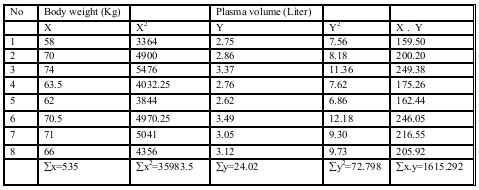 In general high plasma volume tend to be associated with high weight, this relationship is measured y the Pearson correlation,
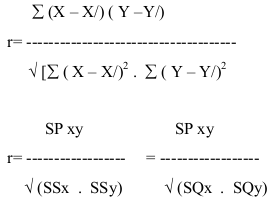 SP = Sum of products of X and Y 
SS=SQ= Sum of squares of X or of Y
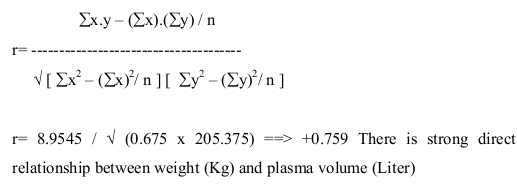 Scatter diagram of plasma volume and body weight showing linear regression line. A  weak  correlation  may  therefore  be  statistically  significant  if  based  on  a  large  number  of  observations,  while  a  strong correlation  may fail to achieve significance if there are only a few observations.
END